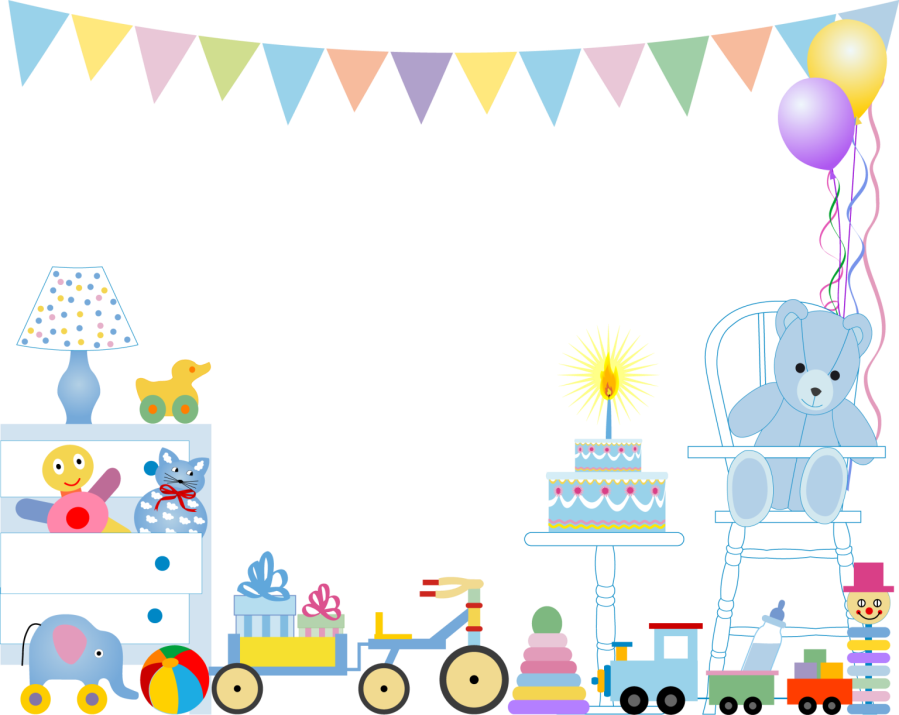 Страна Умных Игр
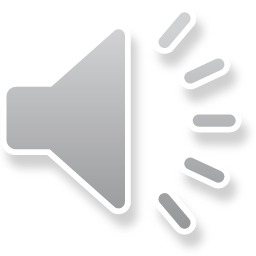 Говорим правильно
Один - много
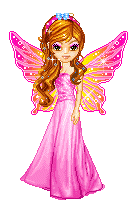 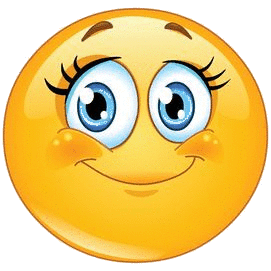 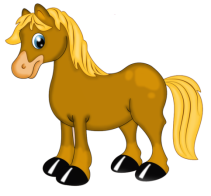 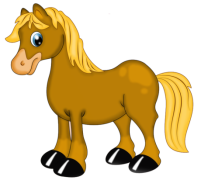 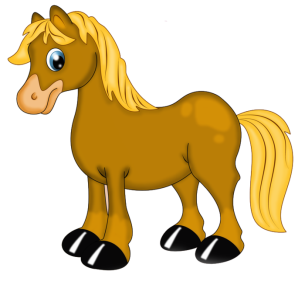 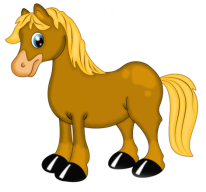 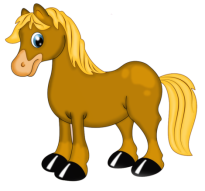 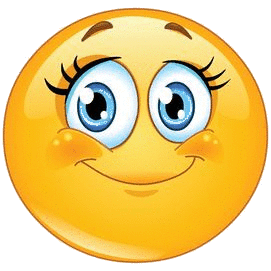 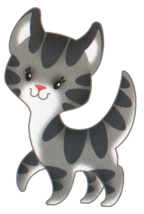 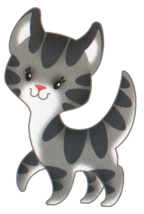 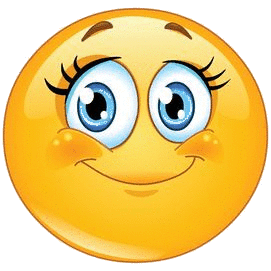 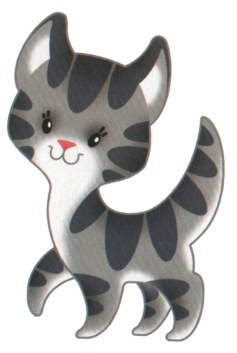 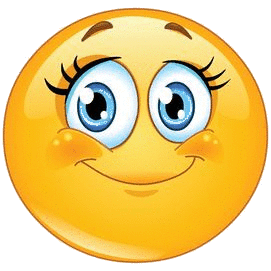 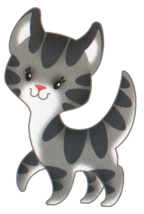 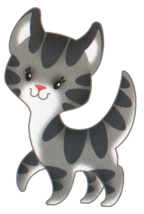 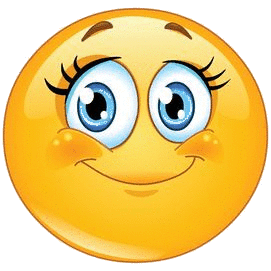 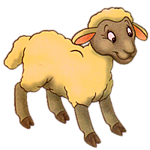 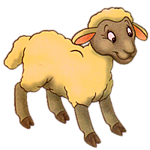 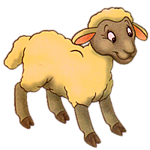 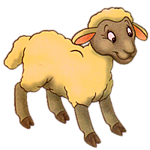 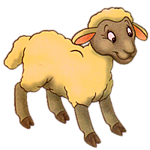 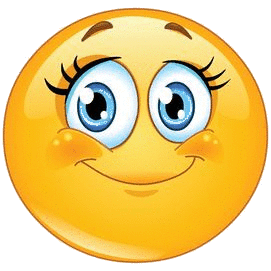 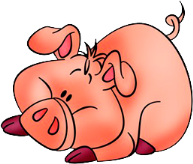 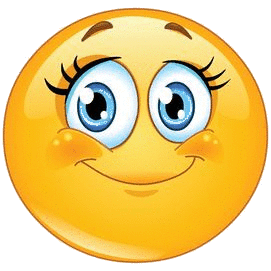 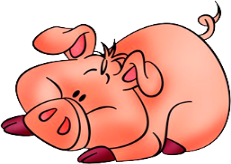 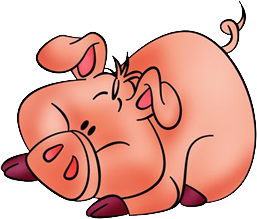 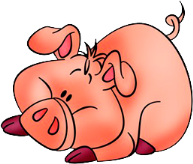 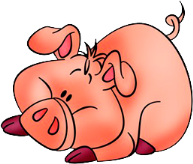 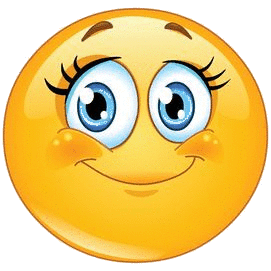 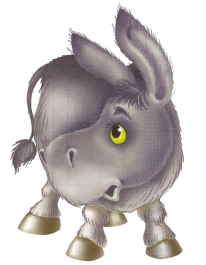 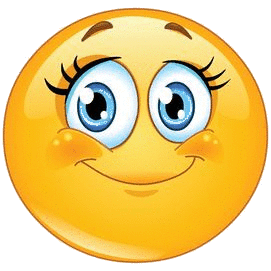 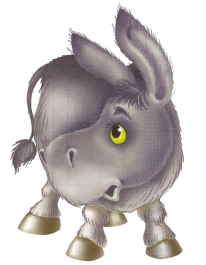 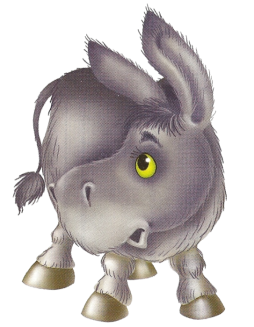 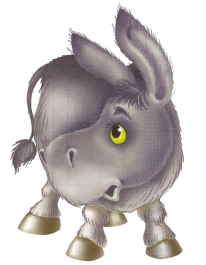 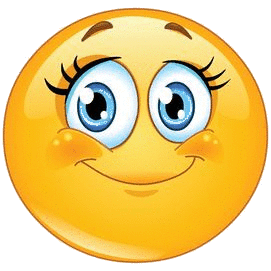 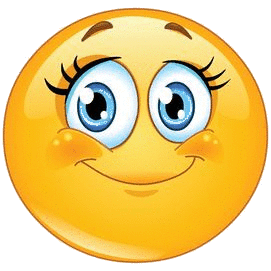 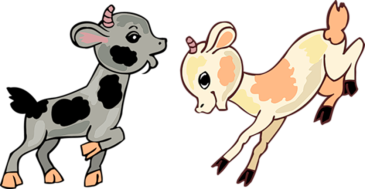 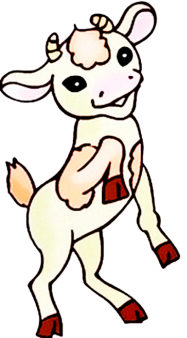 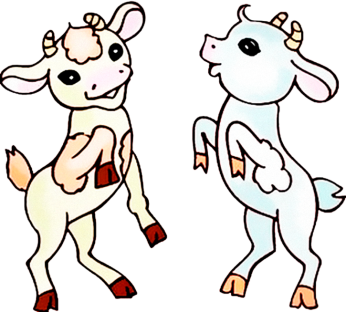 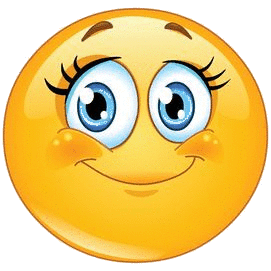 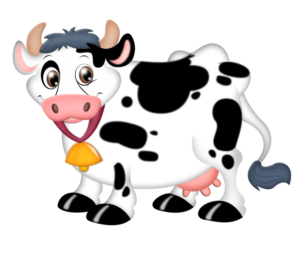 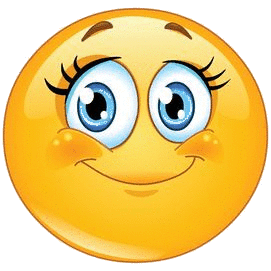 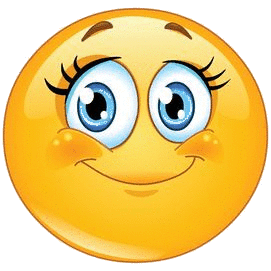 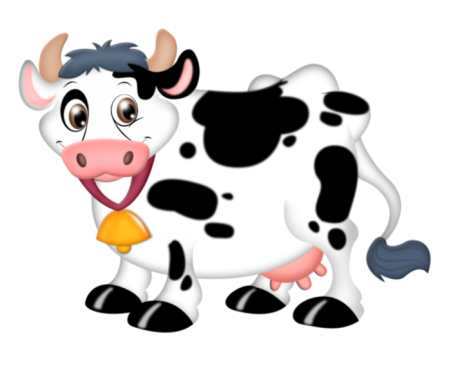 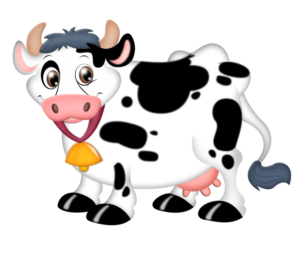 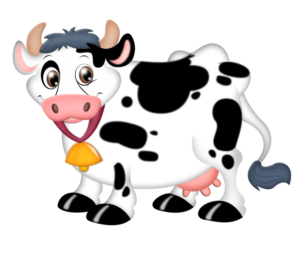 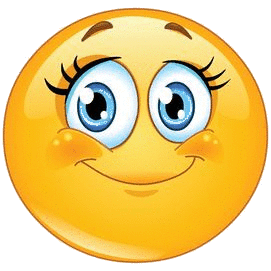 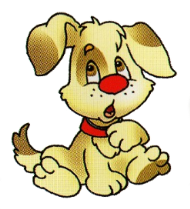 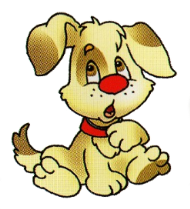 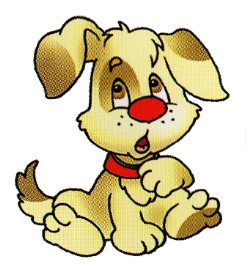 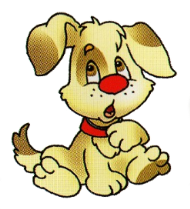 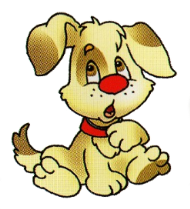 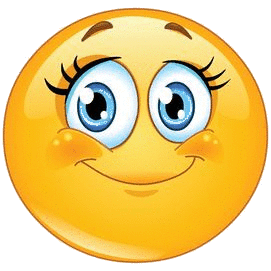 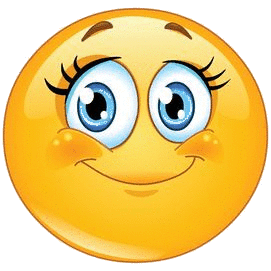 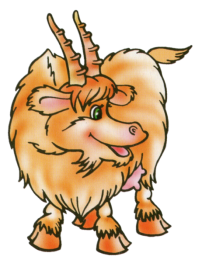 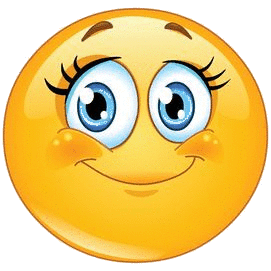 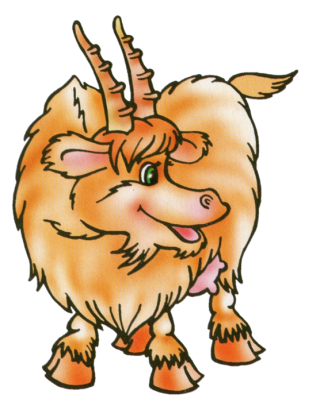 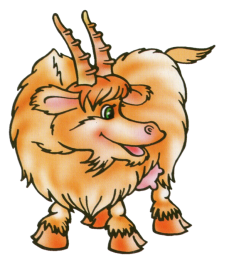 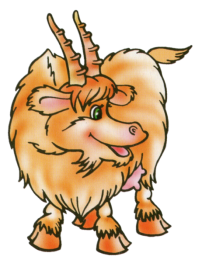 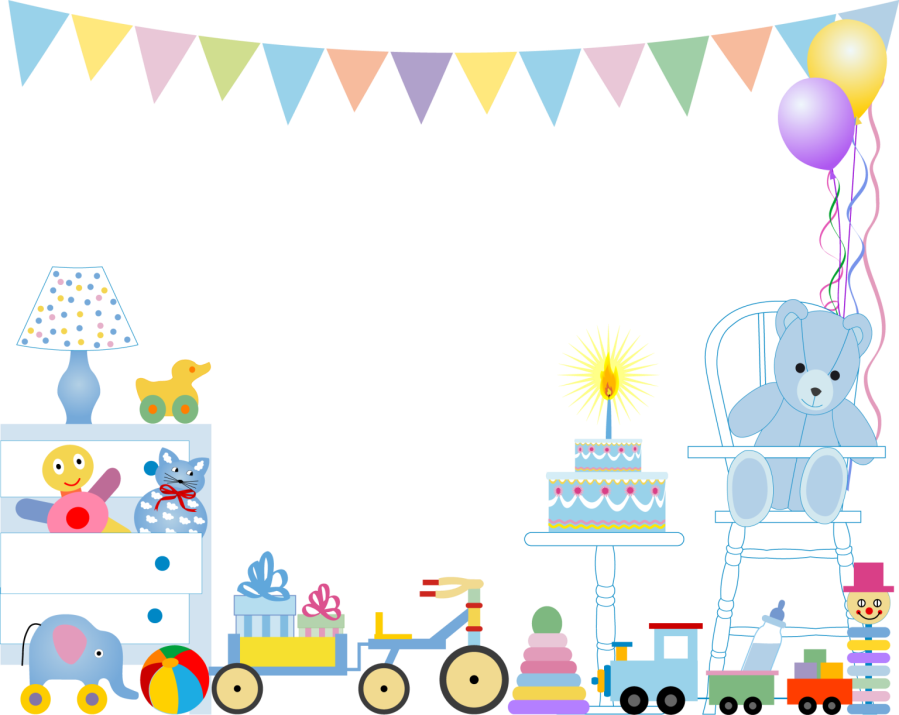 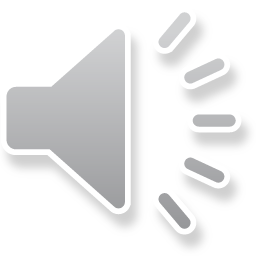 До следующих встреч !
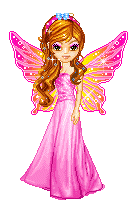 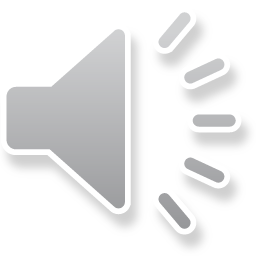